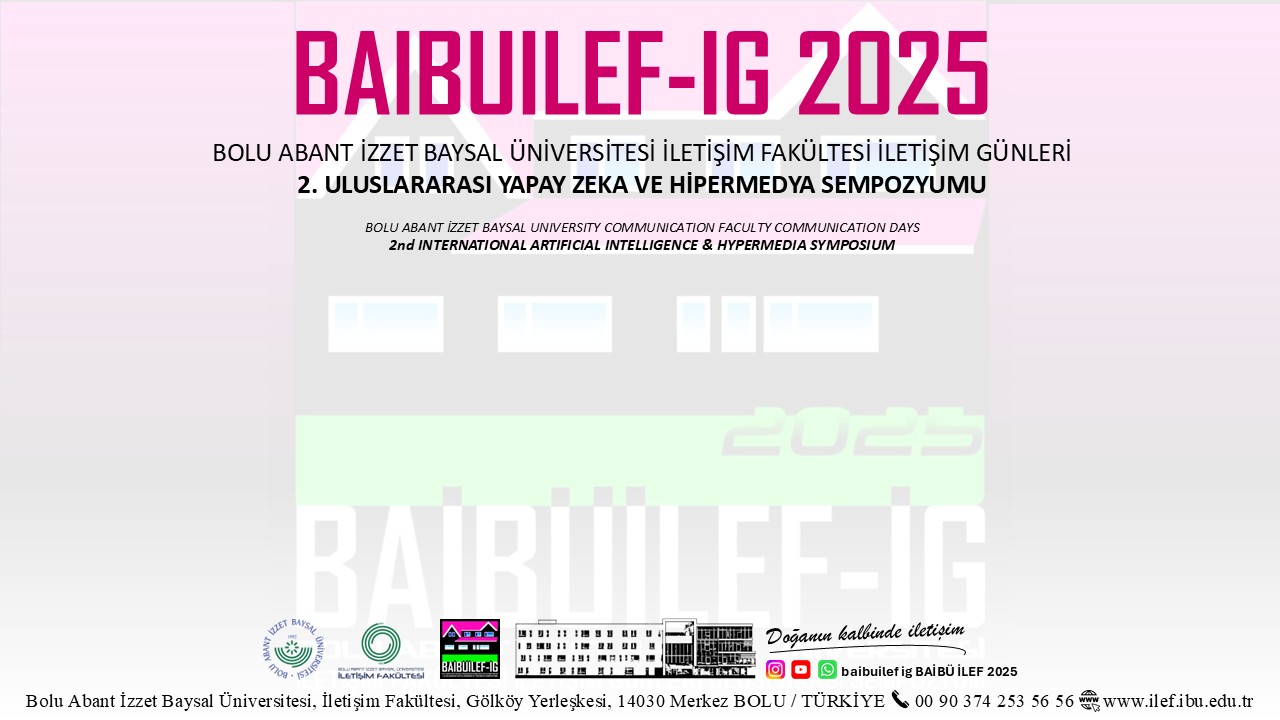 TITLE
Author(s) Title Name SURNAME,
Academic Institution/Sector (University, Faculty, Department/Field)
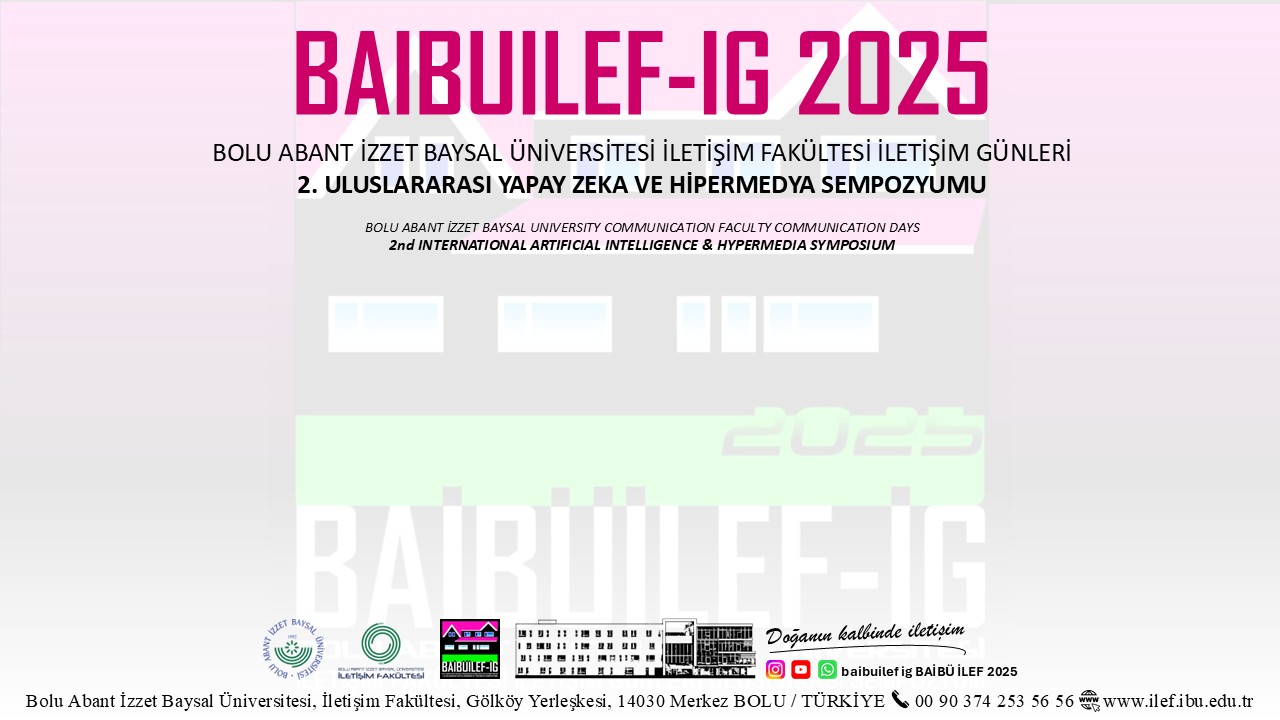 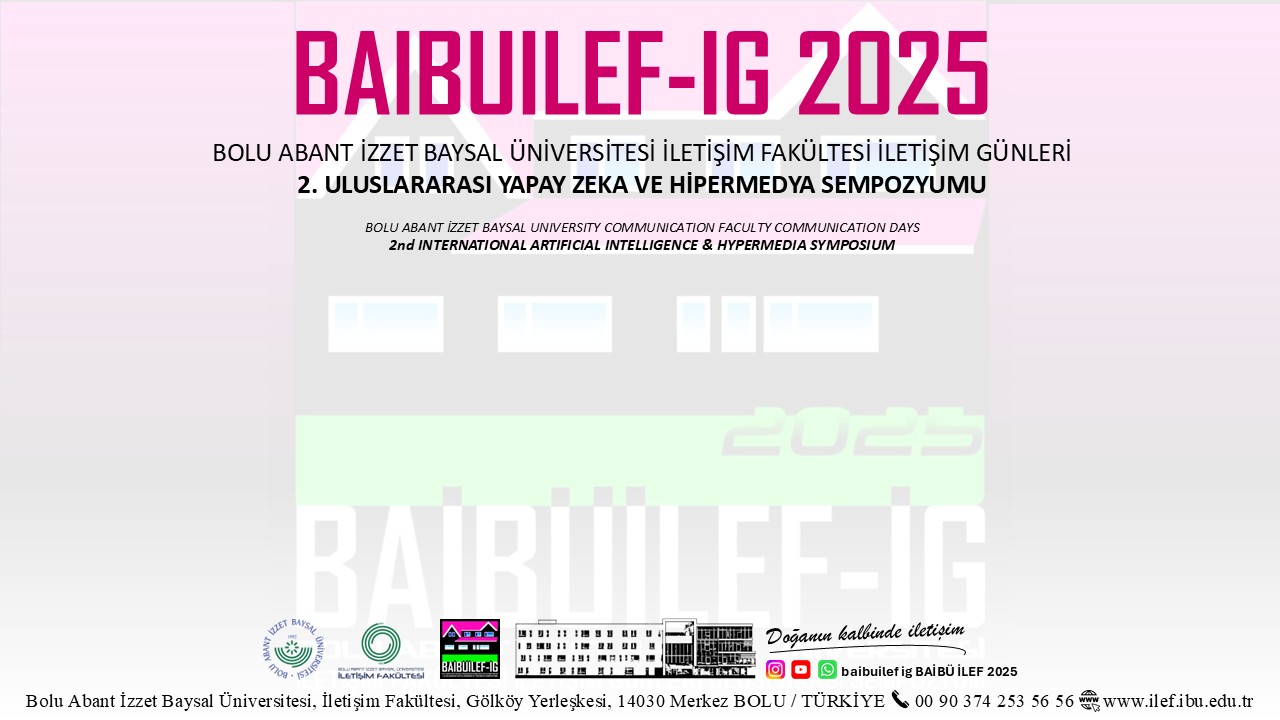 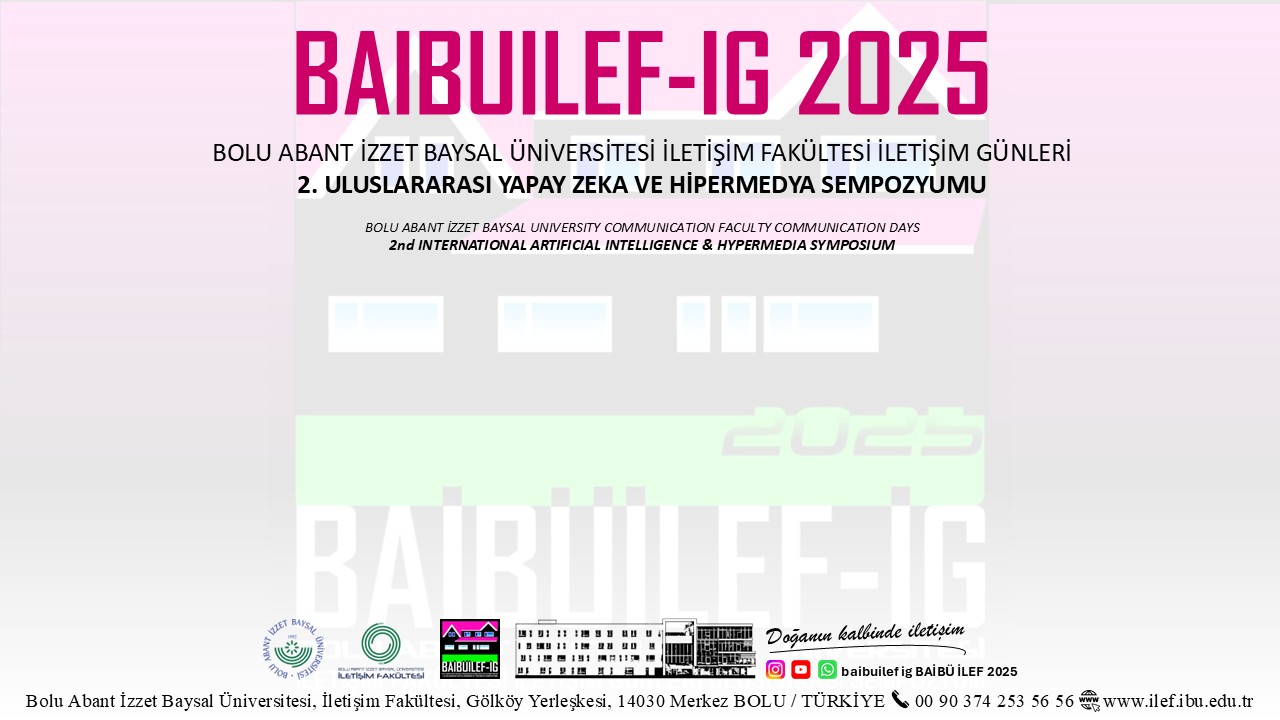 BAIBUILEF-IG 2025
BOLU ABANT İZZET BAYSAL ÜNİVERSİTESİ İLETİŞİM FAKÜLTESİ İLETİŞİM GÜNLERİ
2. ULUSLARARASI YAPAY ZEKA VE HİPERMEDYA SEMPOZYUMU

BOLU ABANT İZZET BAYSAL UNIVERSITY COMMUNICATION FACULTY COMMUNICATION DAYS
2nd INTERNATIONAL ARTIFICIAL INTELLIGENCE & HYPERMEDIA SYMPOSIUM
THANK YOU
Fallow youtube and instagram
@baibuilef 
Faculty Official Account
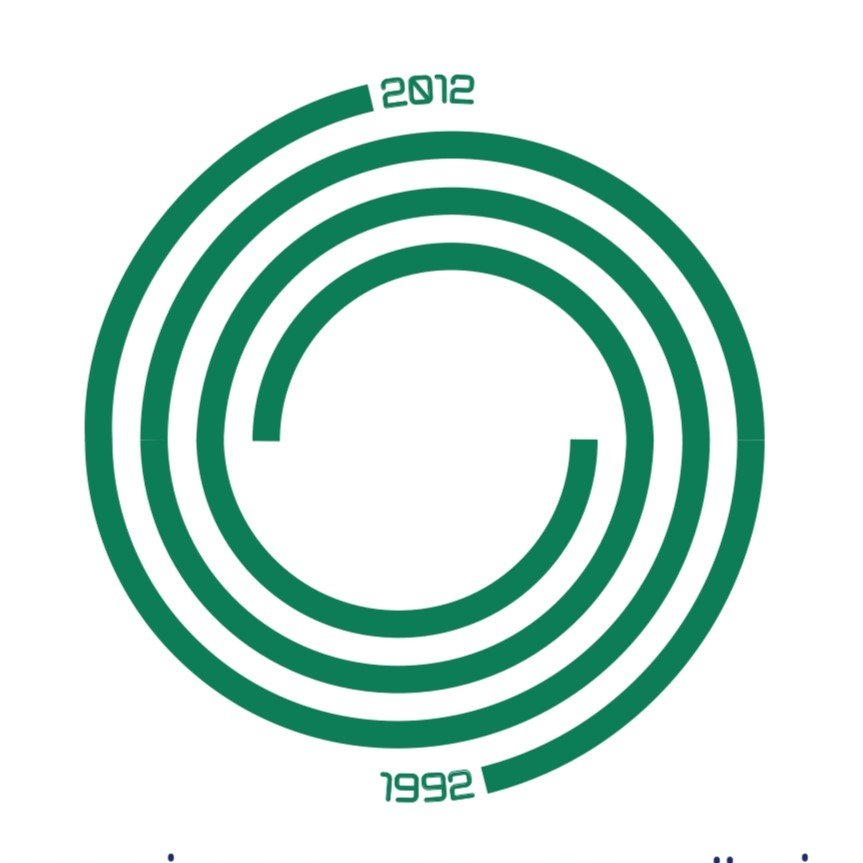 of our Faculty and Symposium channels and accounts
@baibuilefig
Symposium Official Account
@BAIBUILEF 
Faculty Official Channel
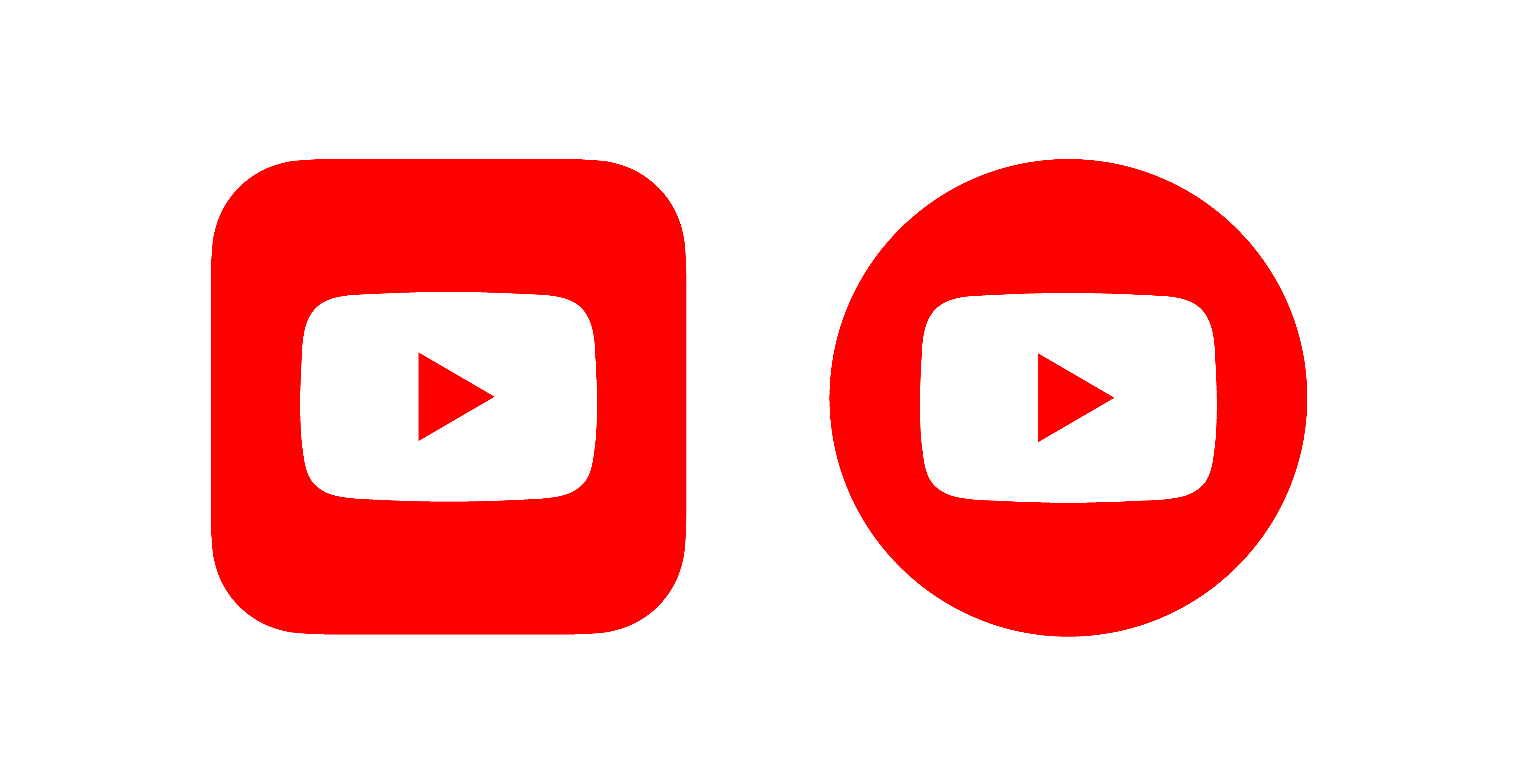 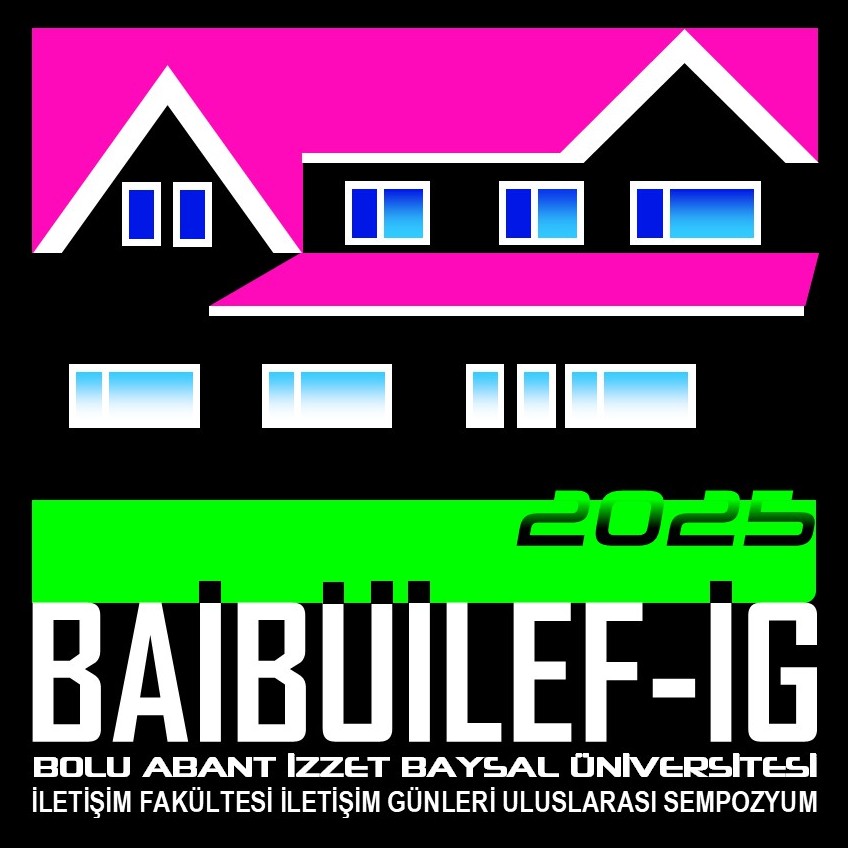 Don't miss the latest news of the faculty and symposium!
Doganın kalbinde iletisim
-
,
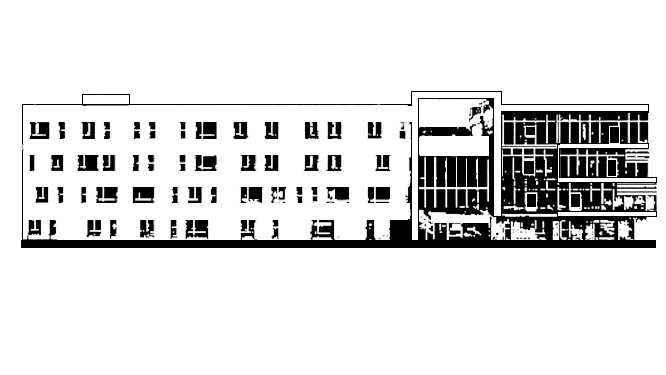 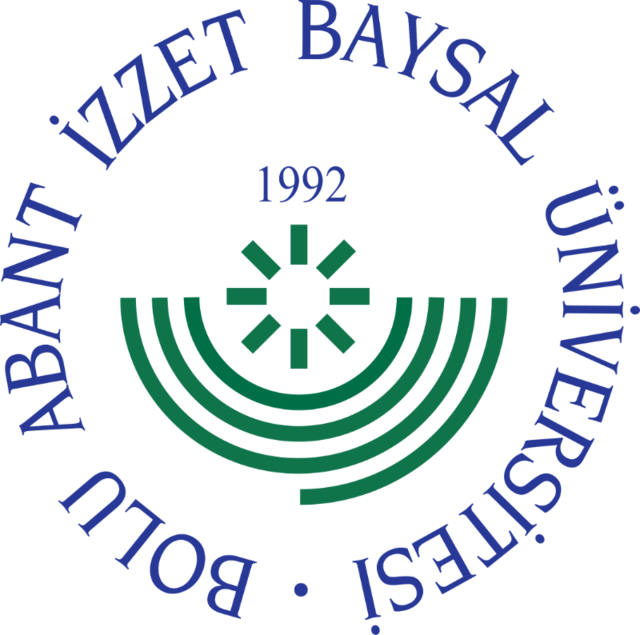 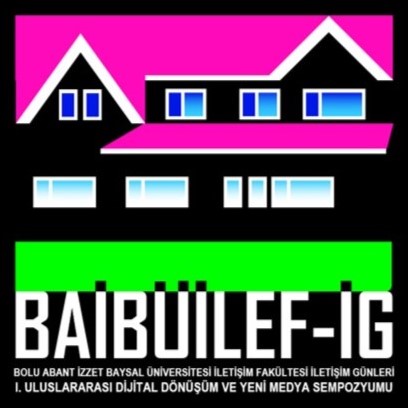 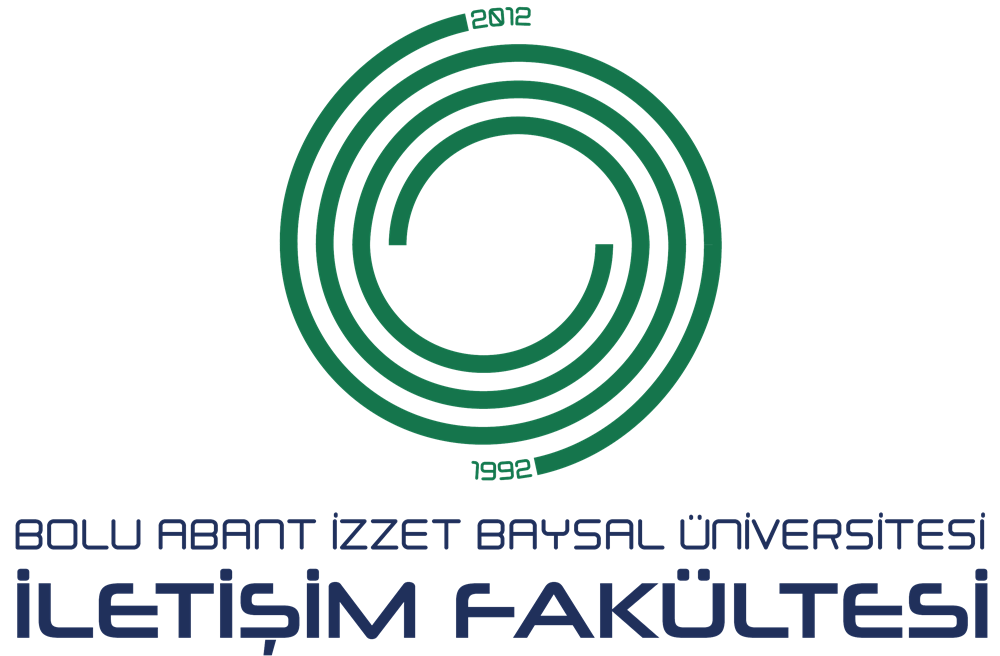 baibuilef ig BAİBÜ İLEF 2025
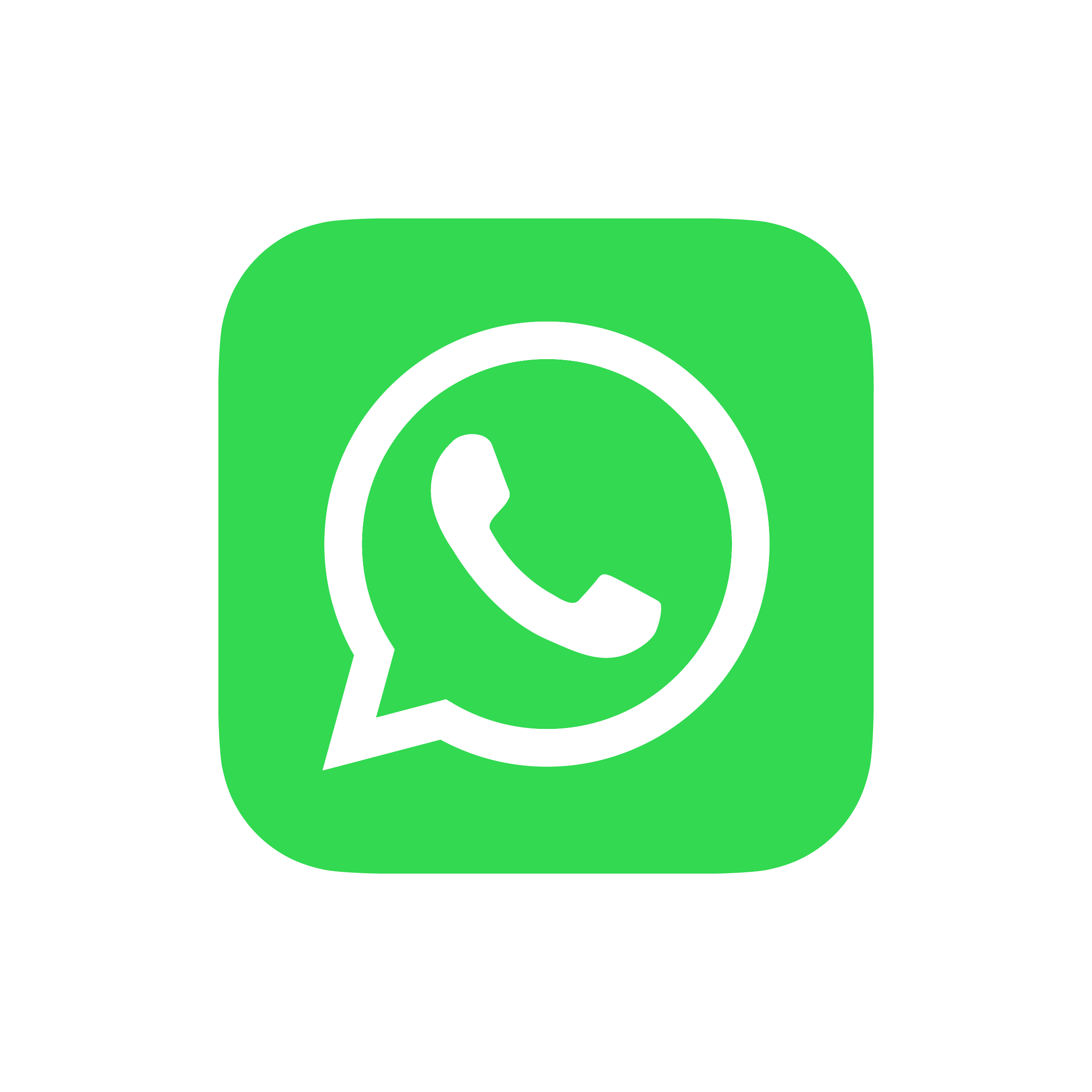 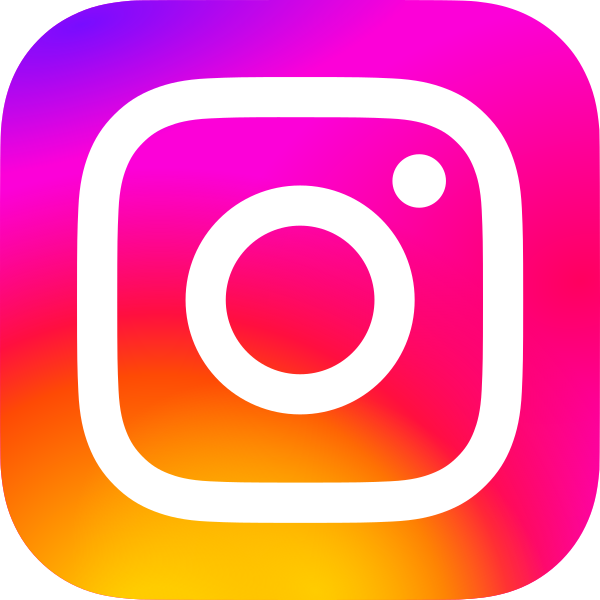 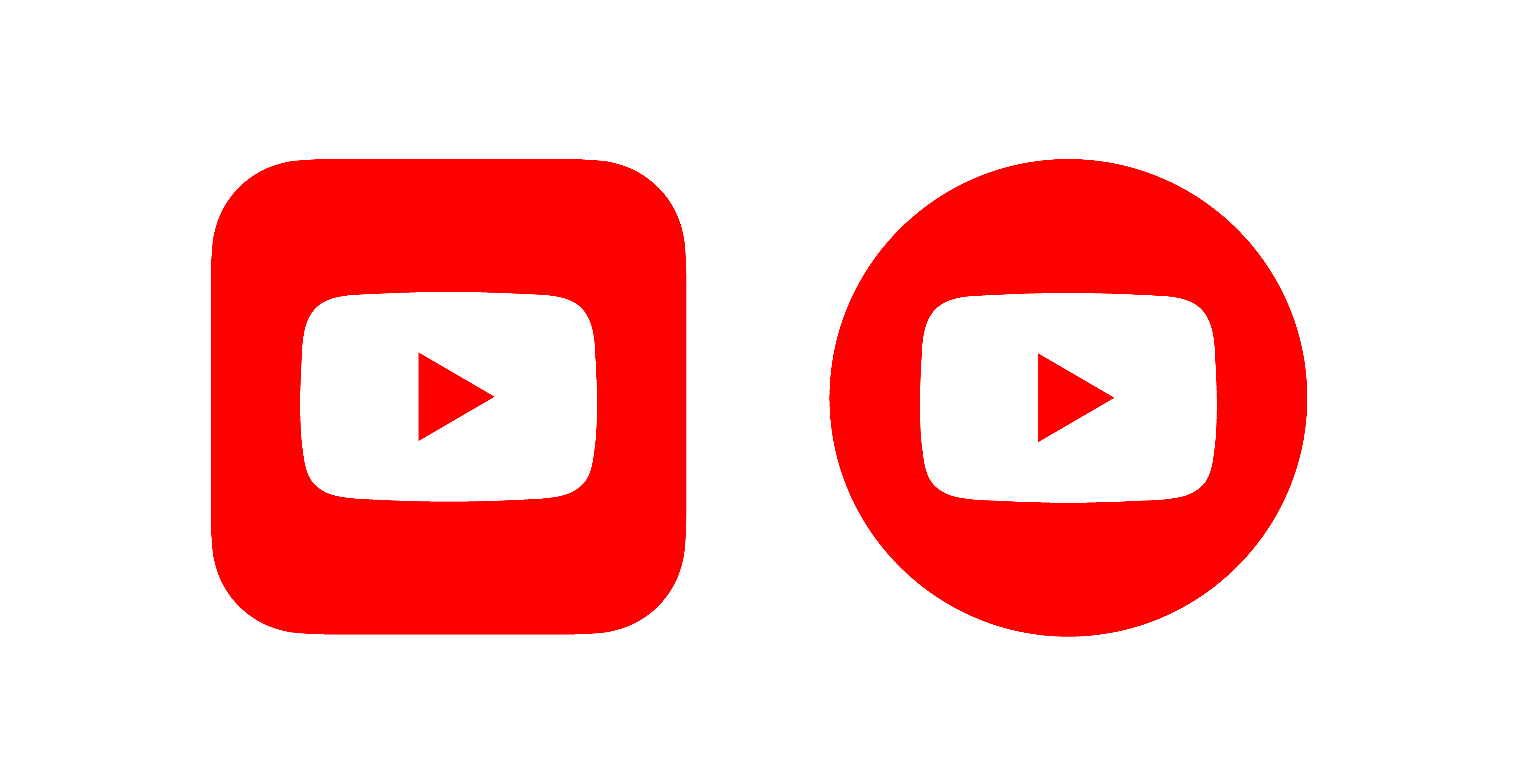 Bolu Abant İzzet Baysal Üniversitesi, İletişim Fakültesi, Gölköy Yerleşkesi, 14030 Merkez BOLU / TÜRKİYE      00 90 374 253 56 56      www.ilef.ibu.edu.tr
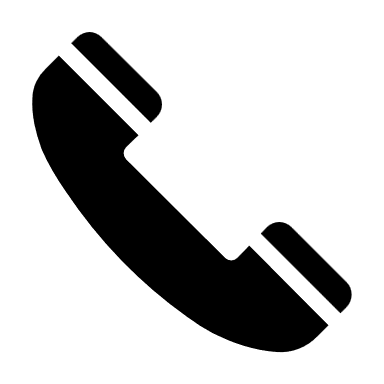 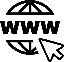